MBUG 2022
Session Title: Financial Aid Self-Service 9 – Why the Upgrade is Worth It
Presented By: Jaime Missimer
Institution: Pearl River Community College
September 13, 2022
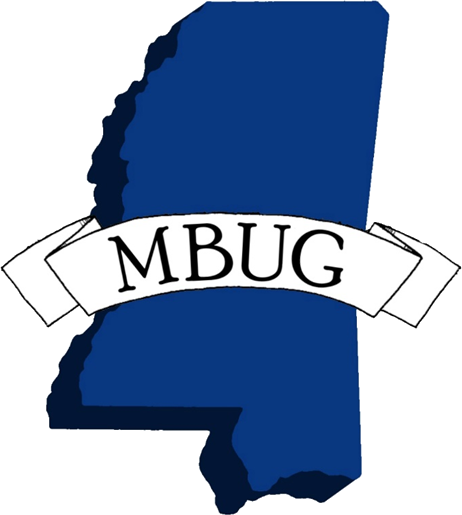 Session Rules of Etiquette
Please turn off your cell phone
If you must leave the session early, please do so discreetly
Please avoid side conversation during the session
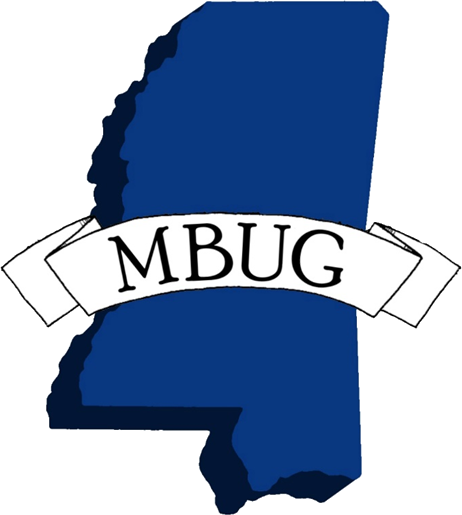 In This Session…
Quick look at Self-Service 8
How Self-Service 9 looks for students
Navigating SSB 9
How to set up SSB 9 in Banner
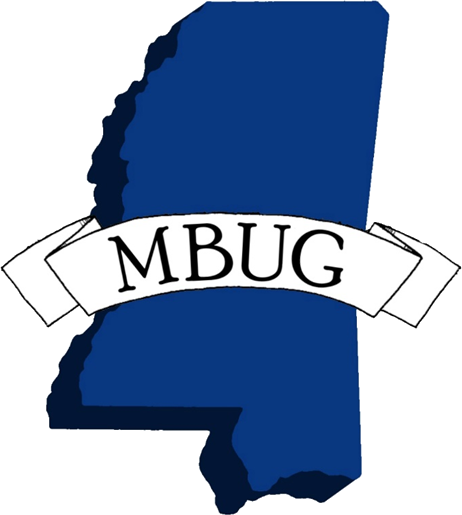 Still Using Self-Service 8?
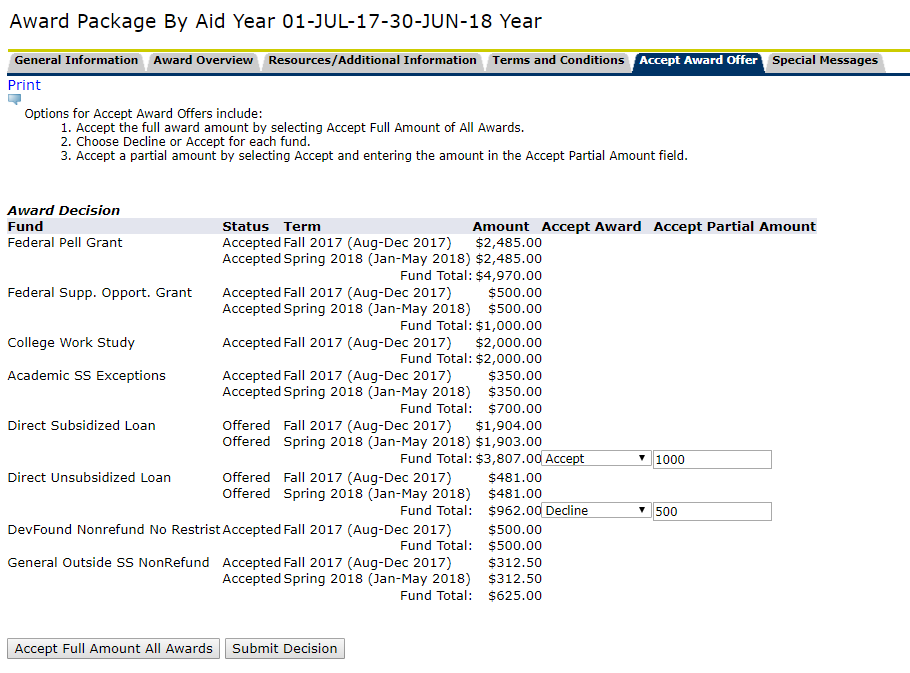 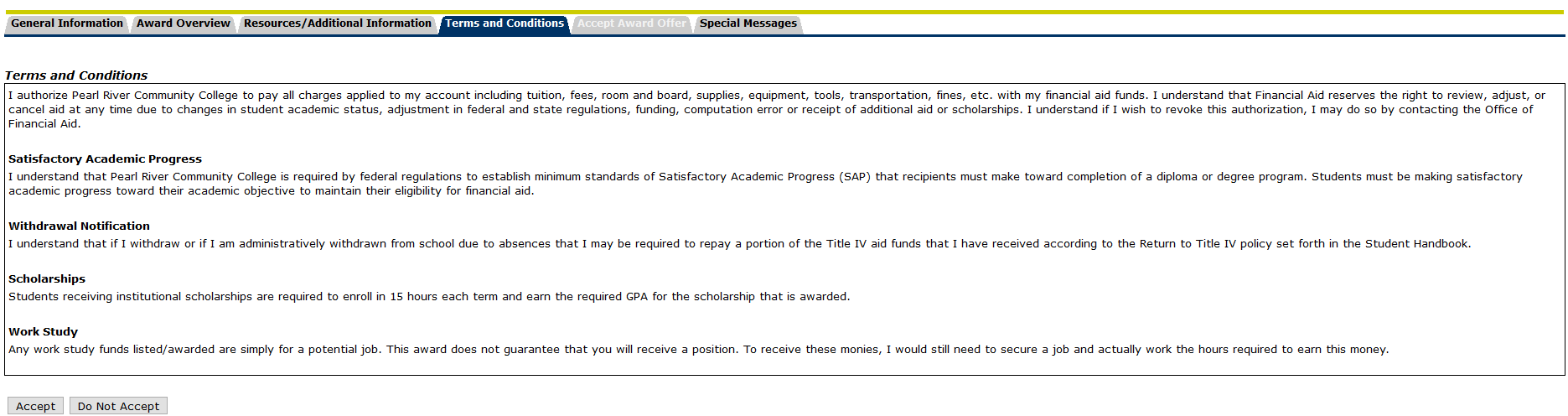 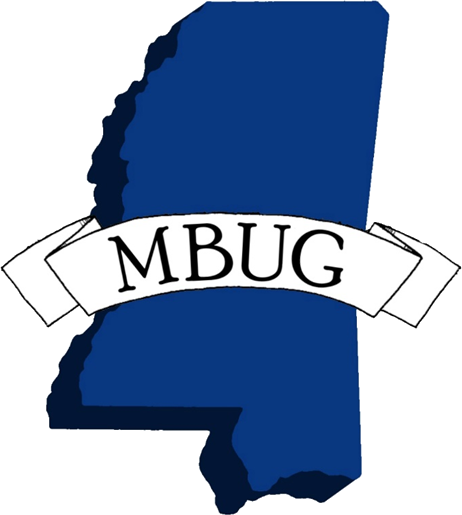 Let’s look at Self-Service 9!
Live demo
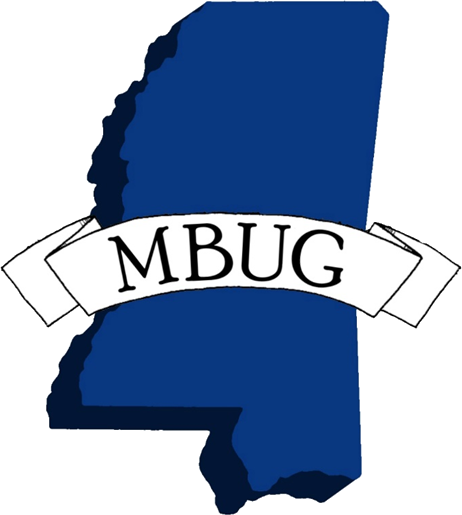 Benefits of SSB 9
Nicer to look at
Easier to navigate
Students have fewer questions about where to find everything
Much more user-friendly and intuitive
Customizable
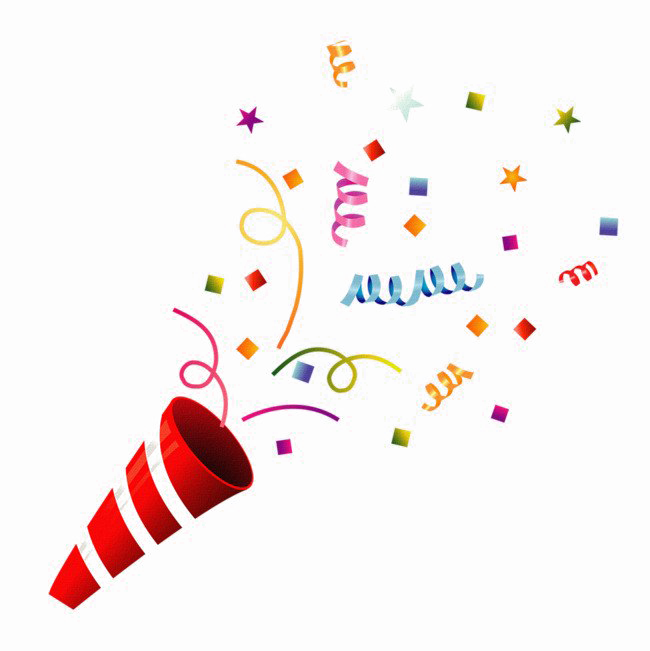 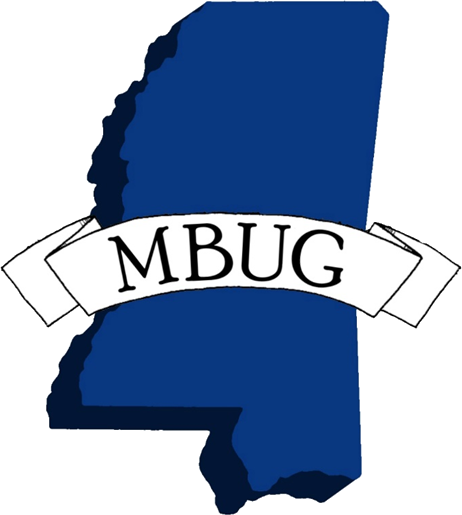 This Photo by Unknown Author is licensed under CC BY-NC
Forms Needed for Set Up
ROAINST
RFRMGMT
RTVWEBQ
RORWBQA
RTVTRST
RTVWTXT
RORWTXT
RORWTAB
GUAINFO
RBRPBYR 
Period Budgeting
RTVCOMP
Aid Year Budgeting
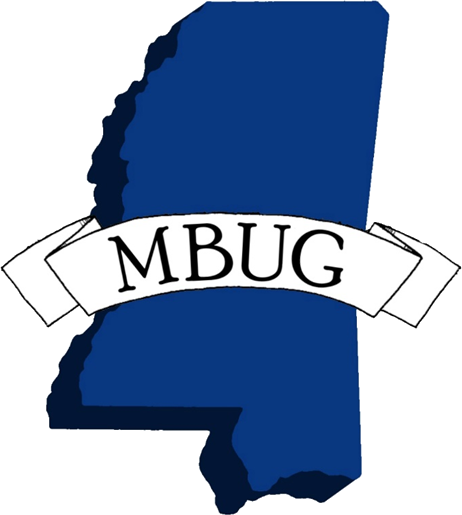 ROAINST – Aid Year Set Up
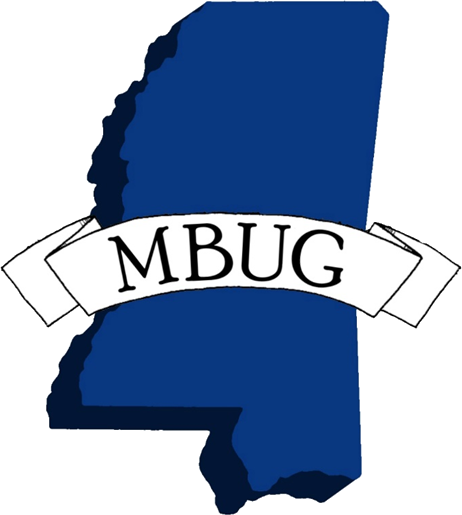 ROAINST – Aid Year Set Up
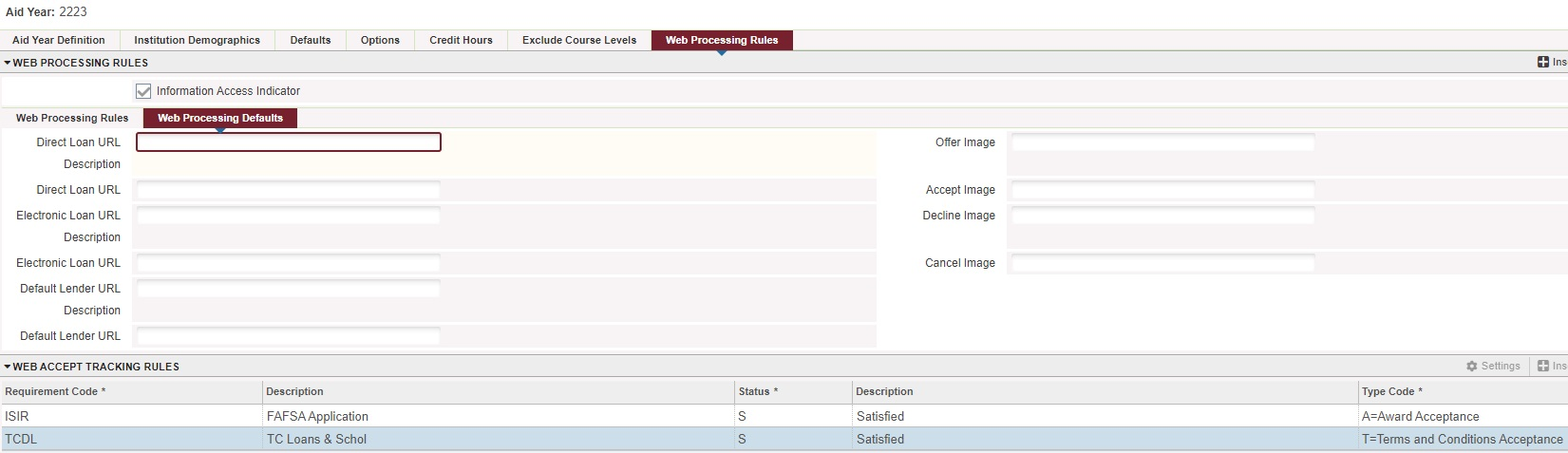 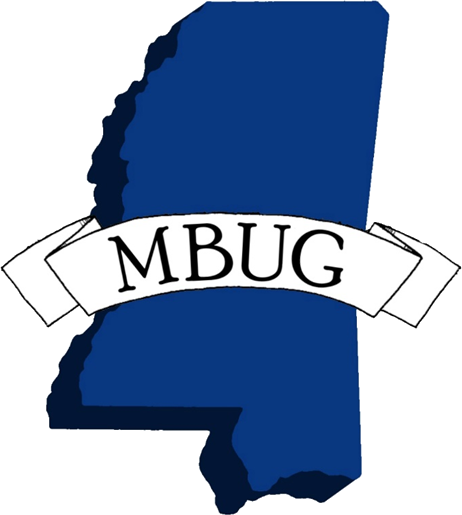 RFRMGMT – Fund Management
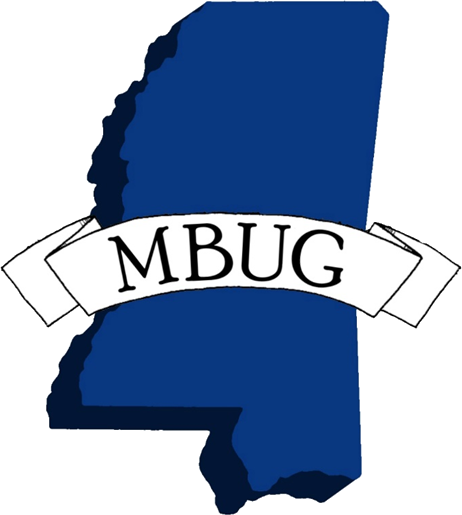 RTVWEBQ – Web Question Validation
Need these set up before creating Web Questions
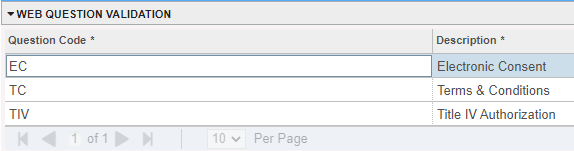 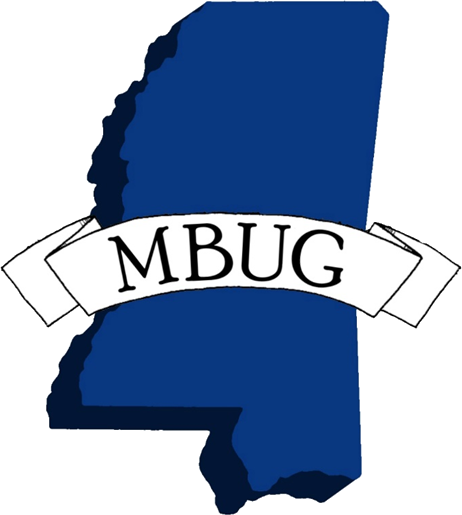 RORWBQA – Web Questions & Answers
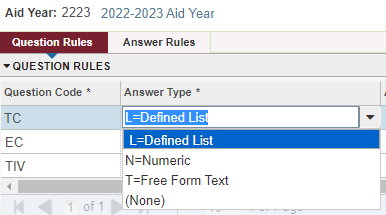 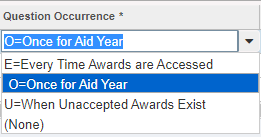 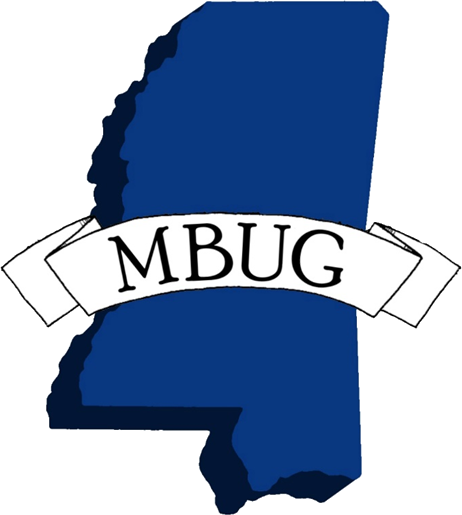 RORWBQA – Web Questions & Answers
You can use HTML for the Question Text
<p><br /><strong>Terms and Conditions</strong><br /><p>I understand that Financial Aid reserves the right to review, adjust, or cancel aid at any time due to changes in student academic status, adjustment in federal and state regulations , funding, computation error or receipt of additional aid or scholarships.</p> <p><br /><strong>Satisfactory Academic Progress</strong><br />I understand that Pearl River Community College is required by federal regulations to establish  minimum standards of Satisfactory Academic Progress (SAP) that recipients must make toward completion of a certificate or degree program. <br />Students must be making satisfactory academic progress toward their academic objective to  maintain their eligibility for financial aid. The SAP policy can be viewed <span style="color: #0000ff;"><a style="color: #0000ff;" href=http://www.prcc.edu/financial-aid/satisfactory-progress target="_blank">here</a></span>.</p>  <p><strong>Withdrawal Notification</strong> <br />I understand that if I withdraw or if I am administratively withdrawn from school due to absences that I may be required to repay a portion of the Title IV aid funds that I have  received according to the Return to Title IV policy. <br />The policy can be viewed <span style="color: #0000ff;"><a style="color: #0000ff;" href=http://www.prcc.edu/financial-aid/refund target="_blank">here</a></span>.</p> <p> <strong>Scholarships</strong> <br />Students receiving institutional scholarships are required to enroll in and complete <strong>15</strong> hours each term and earn the required GPA for the scholarship that is awarded. <span style="color: #0000ff;"><a href=http://www.prcc.edu/financial-aid/academic-scholarships target="_blank">Click here to view PRCC scholarship policies.</a></span></p>
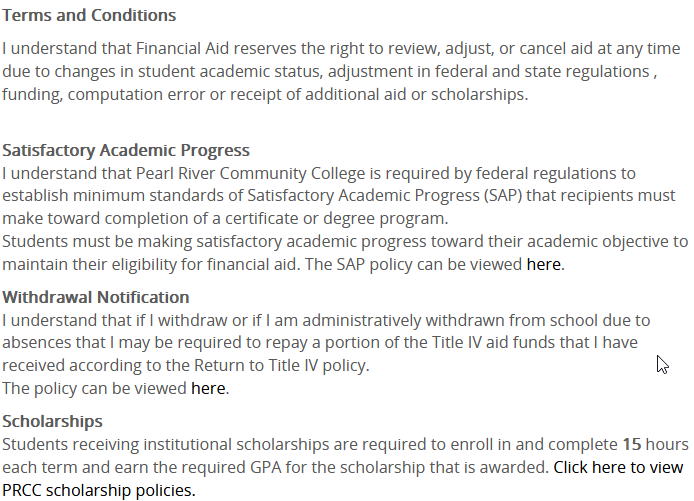 HTML in Banner
Text in Self-Service
RORWBQA – Web Questions & Answers
Students will see answers listed alphabetically, no matter what order you list them on this form
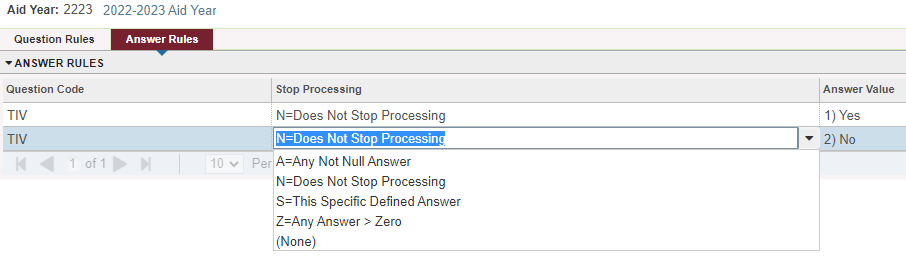 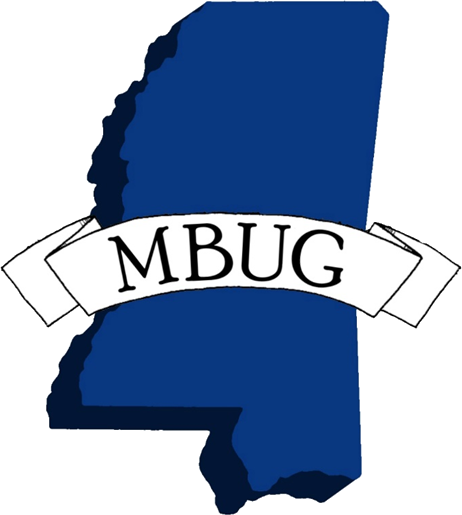 RTVTRST – Req. Tracking Status
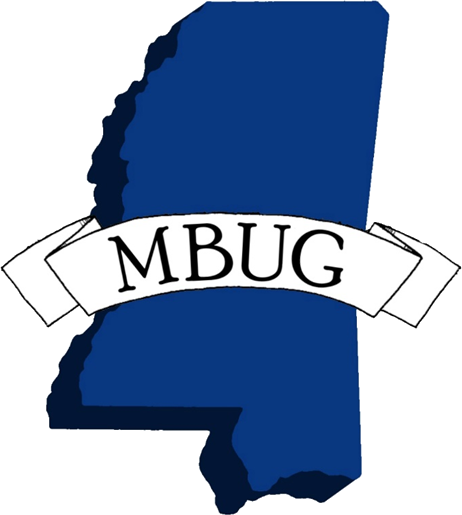 RTVTRST – In Self-Service
Students can see the descriptions listed
Will see short description if there is no long descriptions
Will see long description if there is one listed
Satisfied vs. Unsatisfied
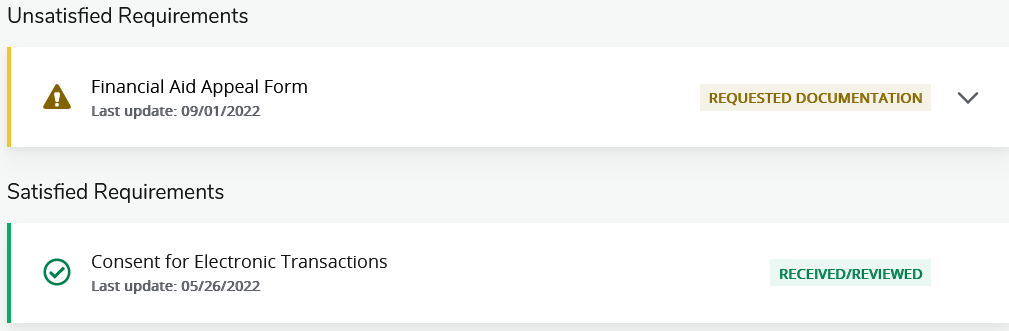 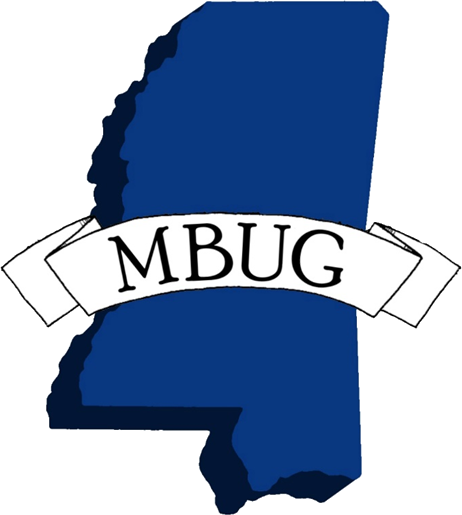 RTVWTXT – Web Text Rule Validation
Must set this up before making web text
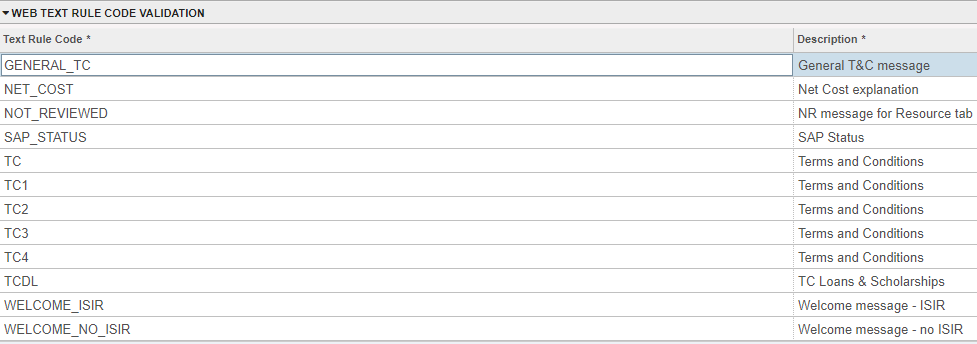 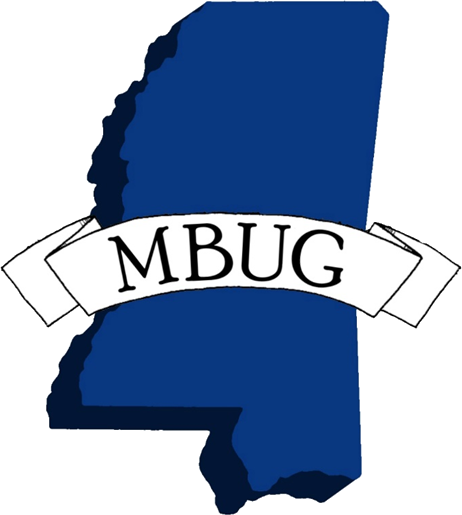 RORWTXT – Web Text Rules
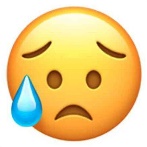 Yes, there is SQL here
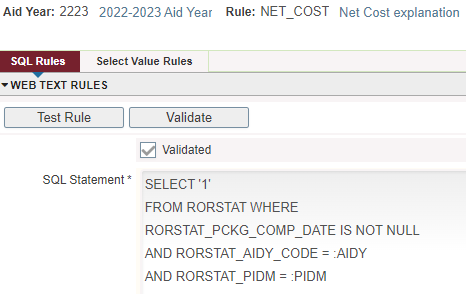 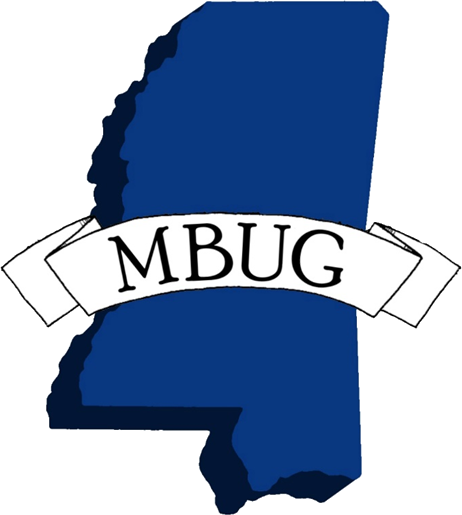 This Photo by Unknown Author is licensed under CC BY
RORWTXT – Web Text Rules
You can use HTML in the text box
The text box is super tiny – only one line visible at a time
Write your text & HTML in Notepad and then copy/paste in the text box
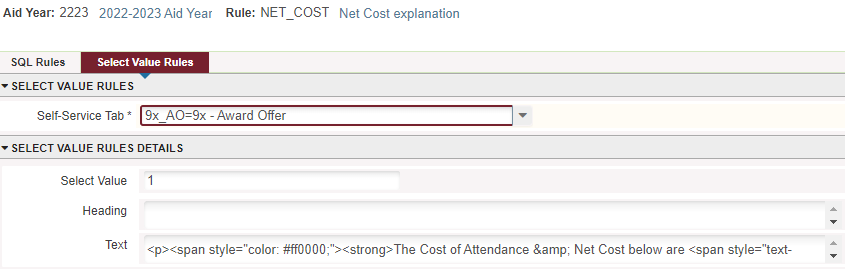 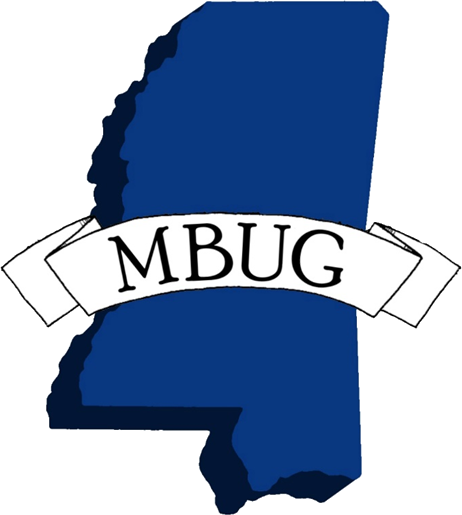 RORWTXT – Web Text Rules
<p><span style="color: #ff0000;"><strong>The Cost of Attendance &amp; Net Cost below are <span style="text-decoration: underline;">NOT WHAT YOU OWE</span> and are estimates only.&nbsp;<span style="color: #0000ff;">&nbsp;</span></strong></span><span style="color: #0000ff;"><strong><a style="color: #0000ff;" href="https://banss-p.prcc.edu:8100/StudentSelfService/ssb/accountDetailByTerm#!/" target="_blank" rel="noopener">Click here to see your bill for your actual charges.&nbsp; </a></strong></span>
The Cost of Attendance & Net Cost below are NOT WHAT YOU OWE and are estimates only.  Click here to see your bill for your actual charges.
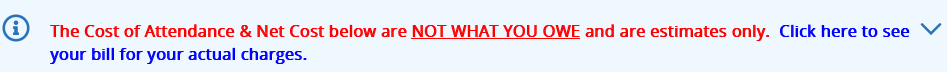 HTML in Banner
Text in Self-Service
RORWTAB – Web Tab Rules
Choose one of the 9x options




Enter the Text Rule Code for that tab
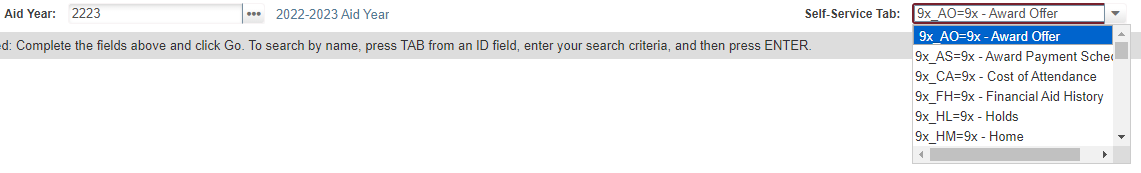 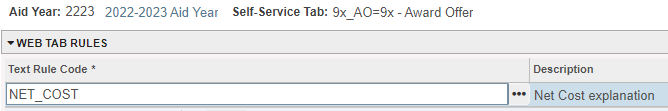 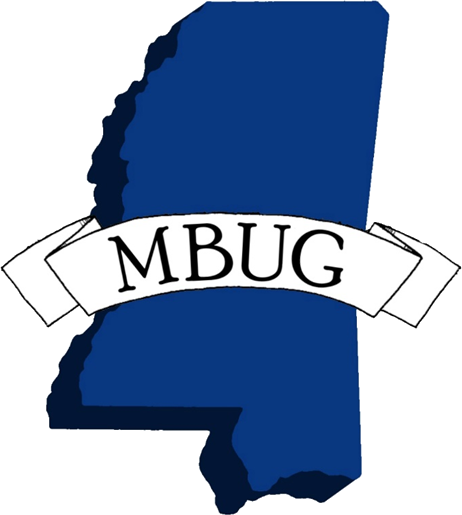 GUAINFO – Info Text Editor
Customizable tool tips, links, and text
Use the filter options
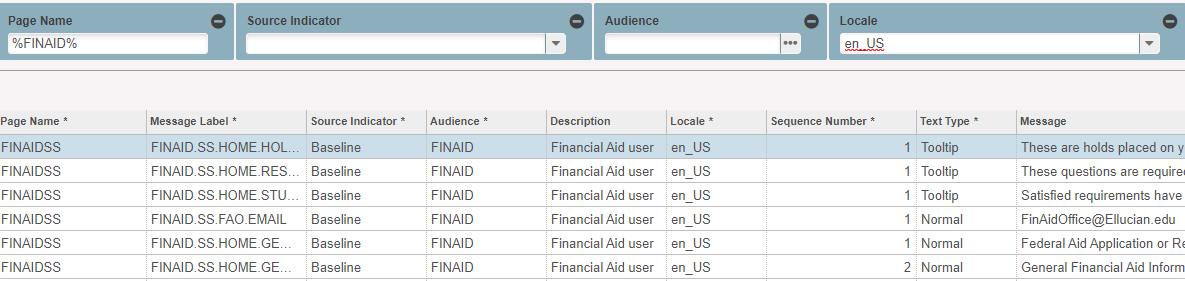 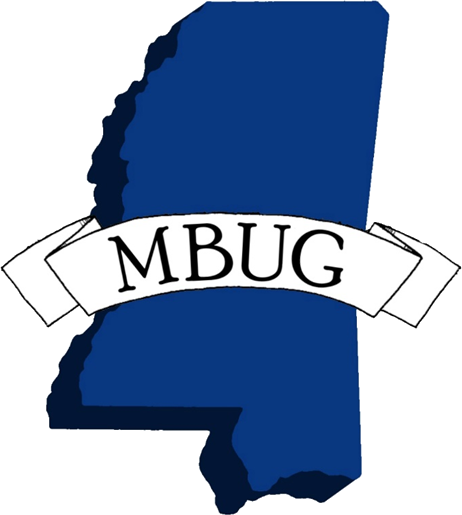 GUAINFO – Info Text Editor
To customize anything, you MUST copy the line you want to change
If you try to change the “Baseline” information, it will not be reflected on the site
When you copy it, it changes the source to “Local”
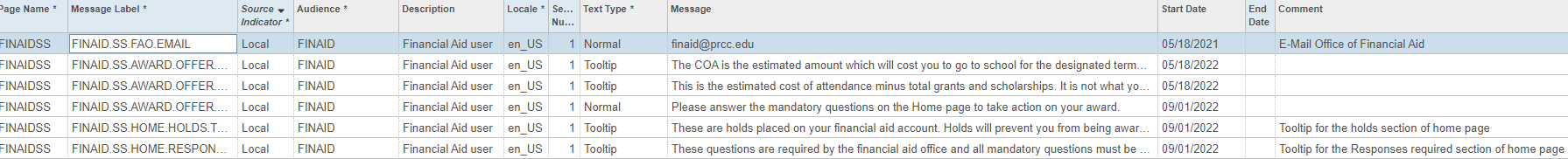 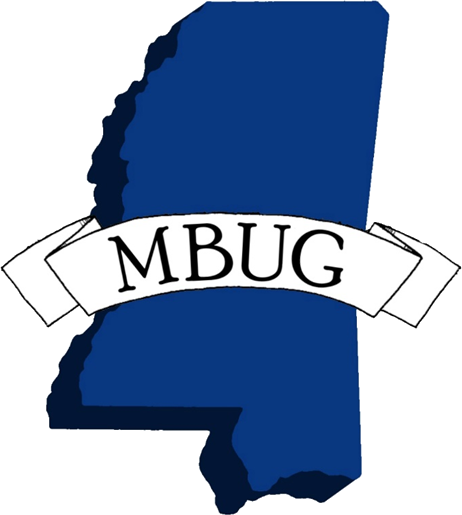 Budget Rules
RBRPBYR for period-based budgeting
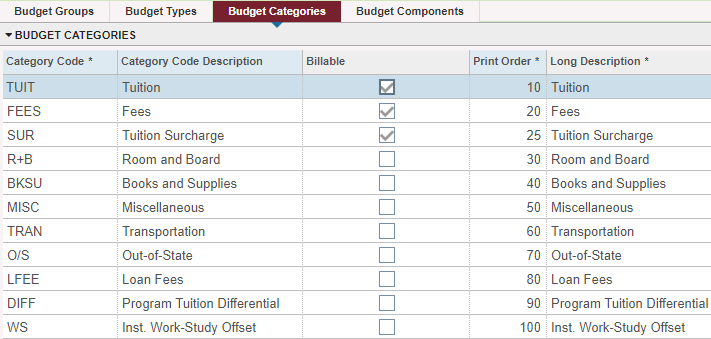 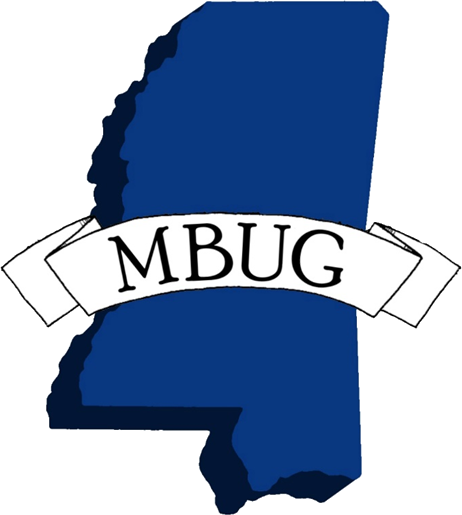 Budget Rules
RTVCOMP for aid year budgeting
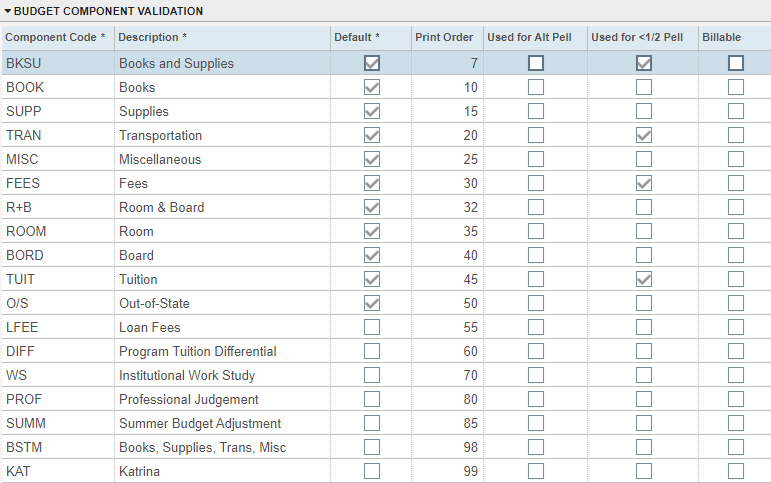 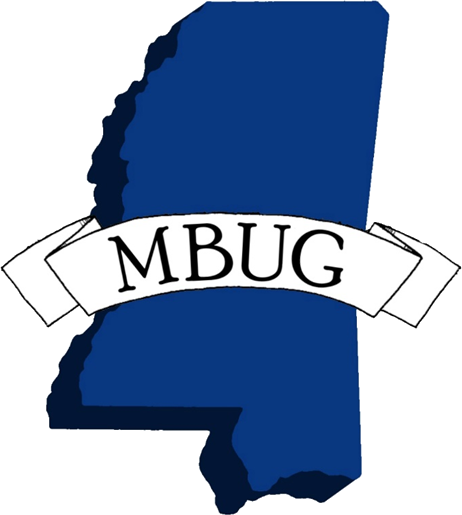 Questions?
Jaime Missimer
Assistant Director of Financial Aid
Pearl River Community College
jmissimer@prcc.edu
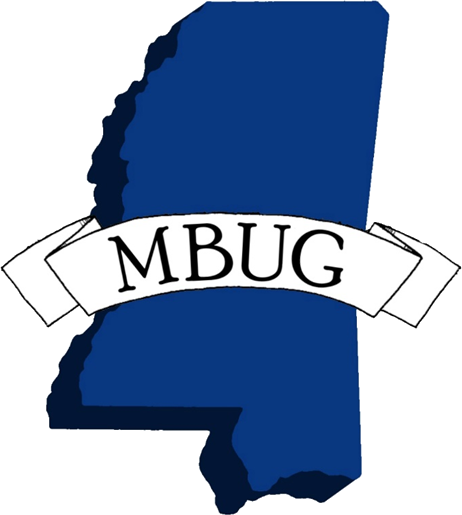